KEBUGARAN JASMANI
KOMPONEN
EKSAR PJOK
AKTIVITAS KEBUGARAN JASMANI/ ( Physical Fitness )
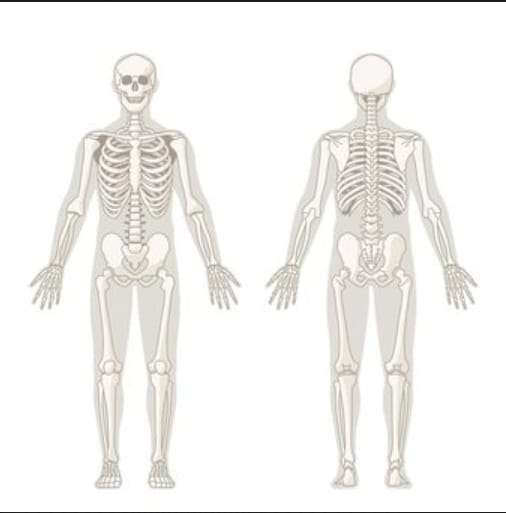 4.7. Kompentensi Dasar  :
Mempratikan sekaligus merangkai beberapa komponen komponen yang terakum menjadi satu didalam pembelajaran aktivitas kebugaran jasmani yang sangat berpengaruh pada tubuh kita terutama dalam melaksanakan tugas sehari hari tanpa mengalami kelelahan yang berarti
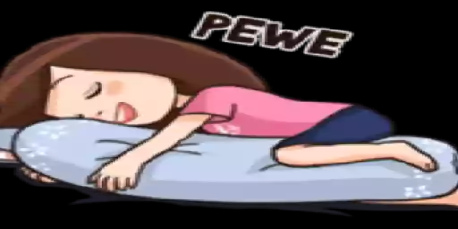 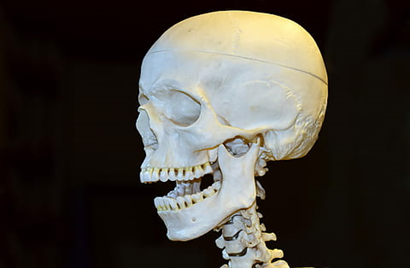 MASUK KE MATERIAKTIVITAS KEBUGARAN JASMANI
Medulla oblongata
DALAM PEMBAGIAN ANGGOTA TUBUH DIBAGI SESUAI DENGAN ANATOMI  YAITU :
1. RANGKA AKSIAL (SKELETON                                                                
    AKSIAL) :
a. Tulang tengkorak ( Cranium )
   b. Tulang rahang (Mandibula)
      c. Tulang Leher (Cervical)  
2. Tulang Anggota gerak Atas
    (Ekstremitas Superior)
a.Gelang Bahu (cingulum Pectorale)
b.Lengan (Bracchium)
c. Tangan (manus)
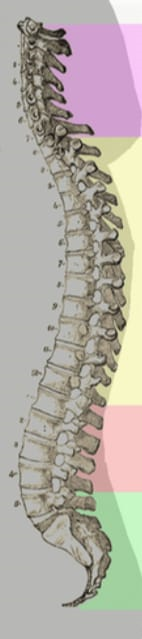 Leher  / Cervical
Thoracic Nerves
Tulang Anggota Gerak Atas / Ekstremitas Superior
Tlng Panggul / Pelvis
Tlng Anggota Gerak Bawah /Extremitas Inferior
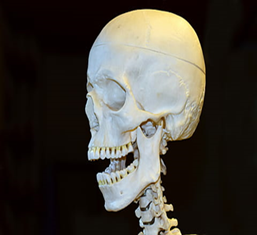 Modulla oblongata adalah batas antara tulang belakang dan tulang tengkorak
Medulla oblongata
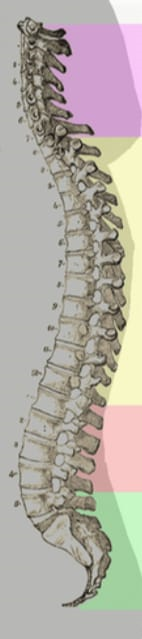 Ini pada bagian tulang belakang yang atas tepat dibagian belakang yang teratas terdapat tulang yang menonjol itulah thoracic
Nevers dimana bagian tersebut menjadi batas anatara rangka
Aksial dan extremitas atas /superior.
Ini pada bagian tulang belakang yang berada dibawah tepatnya pada tulang punggung /pelvis dan ciri paling panjang diantara pada bagian gerak bawah dan juga merupakan berkumpulnya sayaf untuk seluruh anggota gerak pada bagian bawah dan juga batas extemitas superior
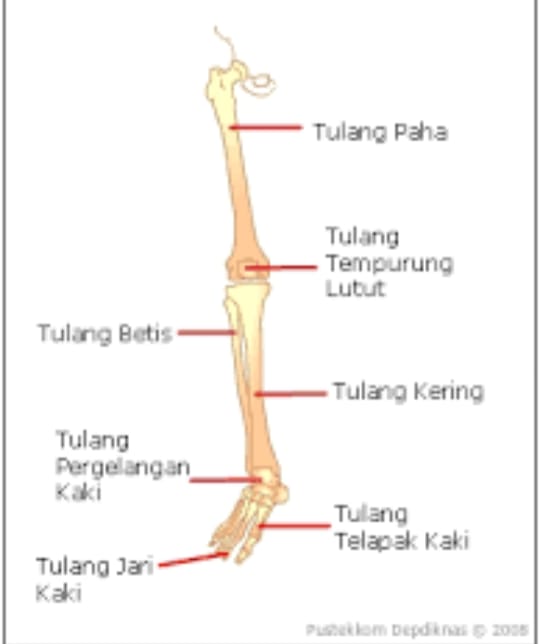 3. Tulang anggota gerak Bawah
                  (Extremitas  Inferior)  :
                   a.Panggul (Pelvis)
                   b.Tungkai (Crus)
                      - Tulang Paha (Os Femur)
                      - Tulang Kering (Os Tibia)
                      - Tulang Betis (Fibua)
                      - Tempurung Lutut (Os Patela)
                   c. Tualang Tapak Kaki (Os Talus)
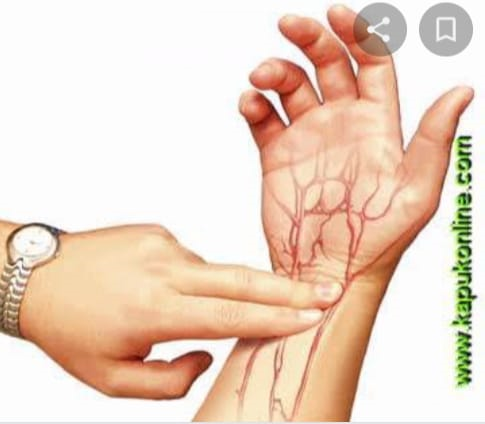 Apa itu Kebugaran Jasmani  ?
Yaitu  : 
Suatu aktifitas fisik yang terangkum dalam bidang olahraga dan apabila dilakukan dengan mekanisme yang benar dan dengan prosedur yang sesuaai aturan maka akan menimbulkan 10 komponen kebugaran jasmani akan bekerja secara maksimal dan akan berpengaruh kepada metabolisme, baik itu metabolisme energi, metabolisme darah maupun metabolisme suhu.
di dalam ilmu olahraga ada dua macamyang disebut kebugaran jasmani :
Kebugaran jasmani Anaerobik
2. Kebugaran jasmani                      
     Aerobik
1. Apakah yang dimaksud dengan kebugaran jasmani anaerobik :
Kemampuan manusia  didalam melaksanakan olahraga  yang  tanpa memerlukan secara berlebih Yaitu  oksigen dan hanya cenderung pada  kemampuan kwalitas otot atau Daya Ledak.
2.Kebugaran jasmani aerobik  :
Kemampun aktifitas seseorang  didalam melakukan Aktifitas olahraga Kebugaraan Jasmani  yang  menggunakan banyak sekali  Daya Tahan secara keseluruhan.
Anaerobik sangat erat hubungan dengan otot lurik oleh karena itu perlu daya tahan kekuatan otot lurik
Cara melakukan tes otot untuk daya tahan anaerobik :
Komponen Komponen olahraga  Kebugaran Jasmani  yang menguatkan beberapa fungsi alat organ kita yang paling dominan untuk fungsi olahraga yang dibutuhkan
Lari kijang  ( SPEED BOUND )  sejauh 300 m
Push up selama 1 menit
Lompat  30 detik lalu sprint sejauh  9 meter
Berenang Untuk mengukur VO2 Max
untuk tes kebugaran jasmani aerobik
- Lari  12 menit 
  - lari 15 menit 
2400 m
- 3200 m
5000 m
10 Komponen Kebugaran Jasmani :
1. Daya Tahan Jantung (Kardiovaskuler Endurence)
2. Daya Tahan Kekuatan Paru-paru (Respirasi   
      Endurence)
.  3. Daya Tahan Otot (Muscle Endurence)
.  4. Kekuatan Otot (Muscle Strength)
.  5. Komposisi Tubuh (Body Komposision)
.  6. Kecepatan Gerak (Speed Of Movement)
.  7. Kelincahan (Agility)
.  8. Keseimbangan
.  9. Kecepatan Reaksi (Reaksi Time)
. 10. Sistiem Koordinasi
Dengan kesehatan jasmani yang bagus seseorang bisa menimbang kemampuan fisiknya dalam menjalani kesibukan sehari-hari. Semakin tinggi tingkat kebugaran jasmani seseorang, maka makin bagus pula kemampuan kerja fisiknya.
Jadi, makin sering olahraga justru membuat Anda menjadi tidak mudah lelah. Dengan latihan Kebugaran Jasmani daya tahan tubuh Anda bisa lebih meningkat.
Kalau Anda Tidak Percaya Anda Coba melakukan dirumah rasakan setelah satu minggu.
Lihat pada video pada chanel ini :
…………………………. Lalu clik
Setelah semua dilakukan beristirahat sebentar kalau keadaan sudah stabil ambil stop watch atau hp baru cek denyut nadi.
Biar Anda bisa mengerjakan tugas ikuti apa yang  Pak Novi Pratikan dan setelah Anda melakukan olahraga kebugaran jasmani sesuai uratan yang dilakukan Pak Novi .
Urutan :
1. sper Leher   1 Menit
2. sper rahang 1 menit       
3. sit up           1 menit
4.buck up        1 menit
5. sper perut 
       bawah        1 menit 
.   6. scot jump    1 menit
    7. double leg
        hop            1 menit
1 menit
Waktu istirahat
1 menit
Waktu istirahat
Catatan : 60 s/d 90 % x (220-usia )
             = denyut Nadi maksimal
Kalau denyut nadi anda belum mencapai batas berarti perlu latihan lagi dan sudah harus segera dilakukan minimal 3 x seminggu
1 menit
Selamat mencoba , Terima kasih …………
Tulis identitas anda .
Catat kegiatan anda sebelum melakukan olahraga kebugaran jasmani dan lakukan sesuai carakerja pada masing-masing kegiatan dan kirim foto saat melakukan aktivitas kebugaran jasmani sesuai pada tayangan vidio  yang kami buat.
Selamat mengerjakan
SAMPAI KETEMU PADA PPT BERIKUTNYA